Milieu en bedrijven
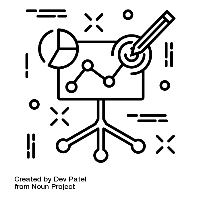 Begrippen
Wetgeving Producten en diensten
IBS Thema
 De nieuwe economie
 Marktverkenning
 Financiën
 Projectmanagement
 De verborgen impact
 Ondernemen
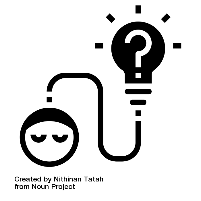 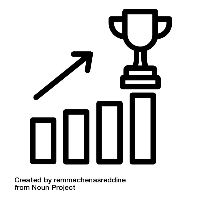 IBS Toetsing
 Kennistoets
 Ondernemingsplan
 Vlog
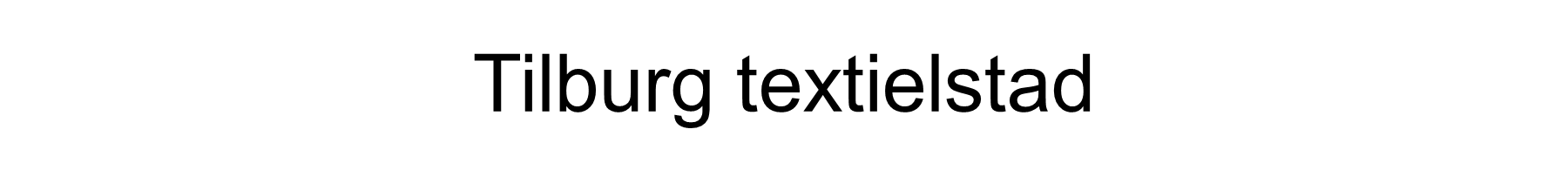 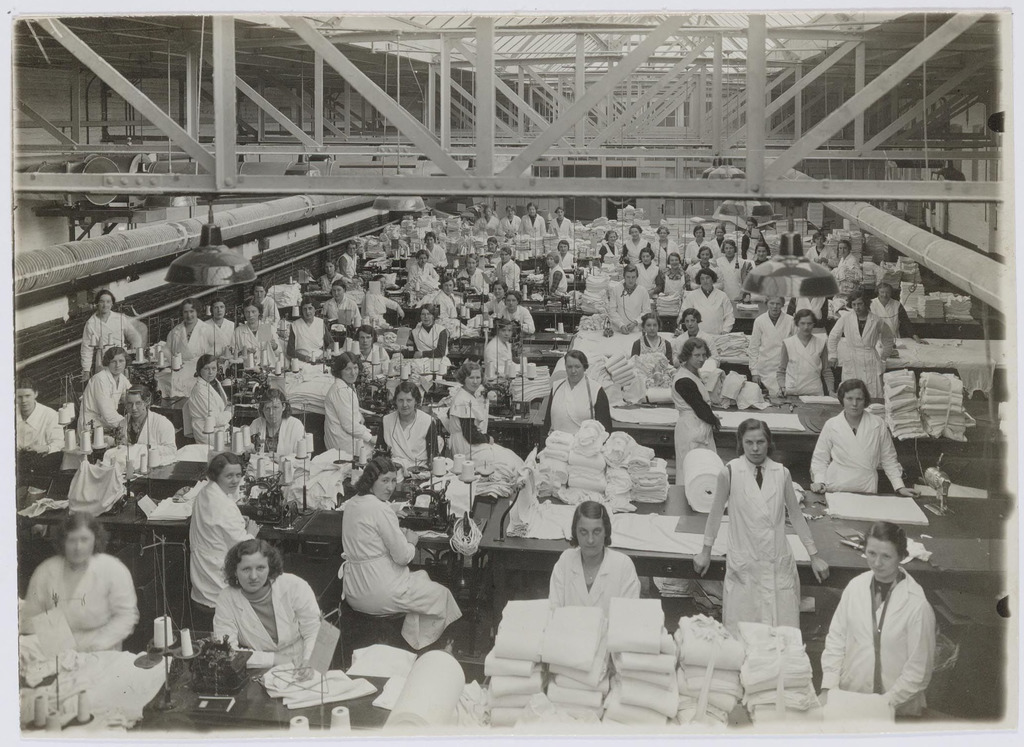 Milieuwetgeving
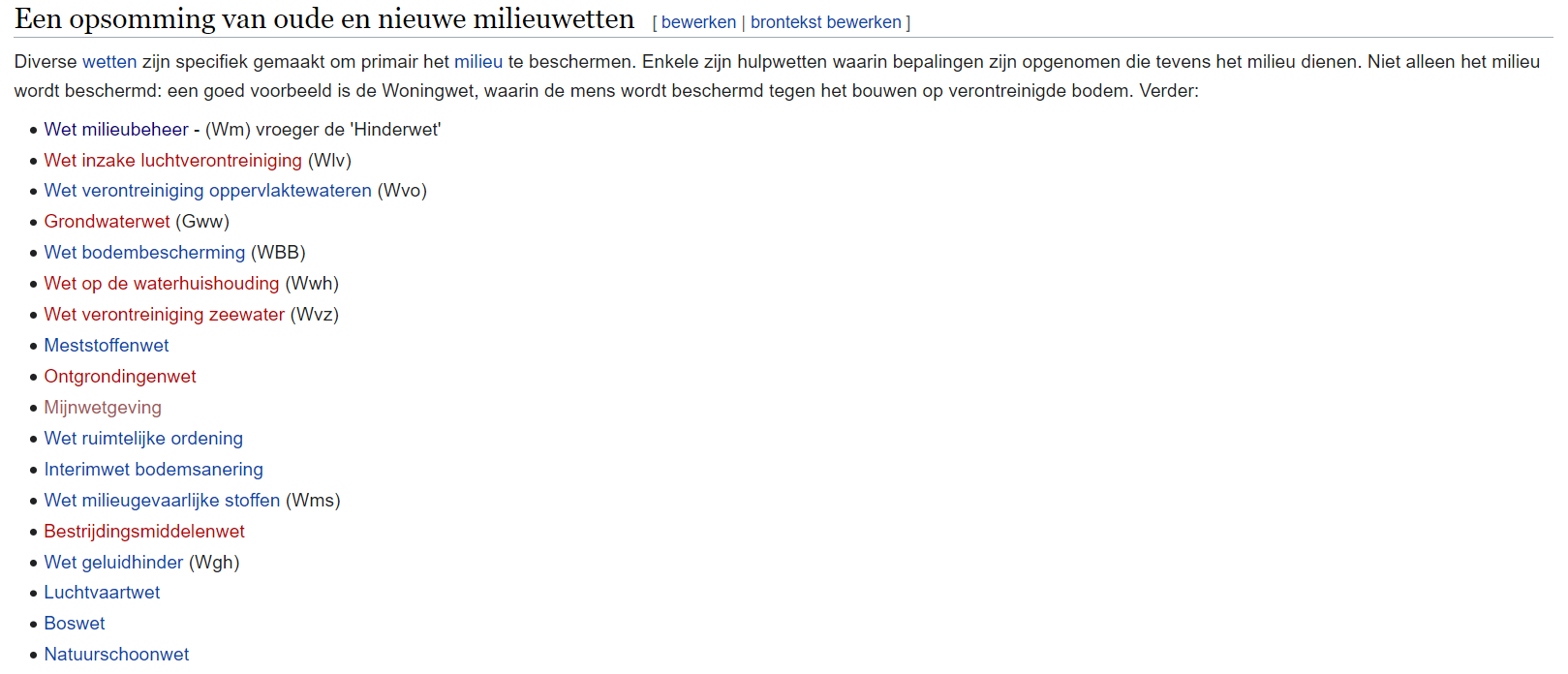 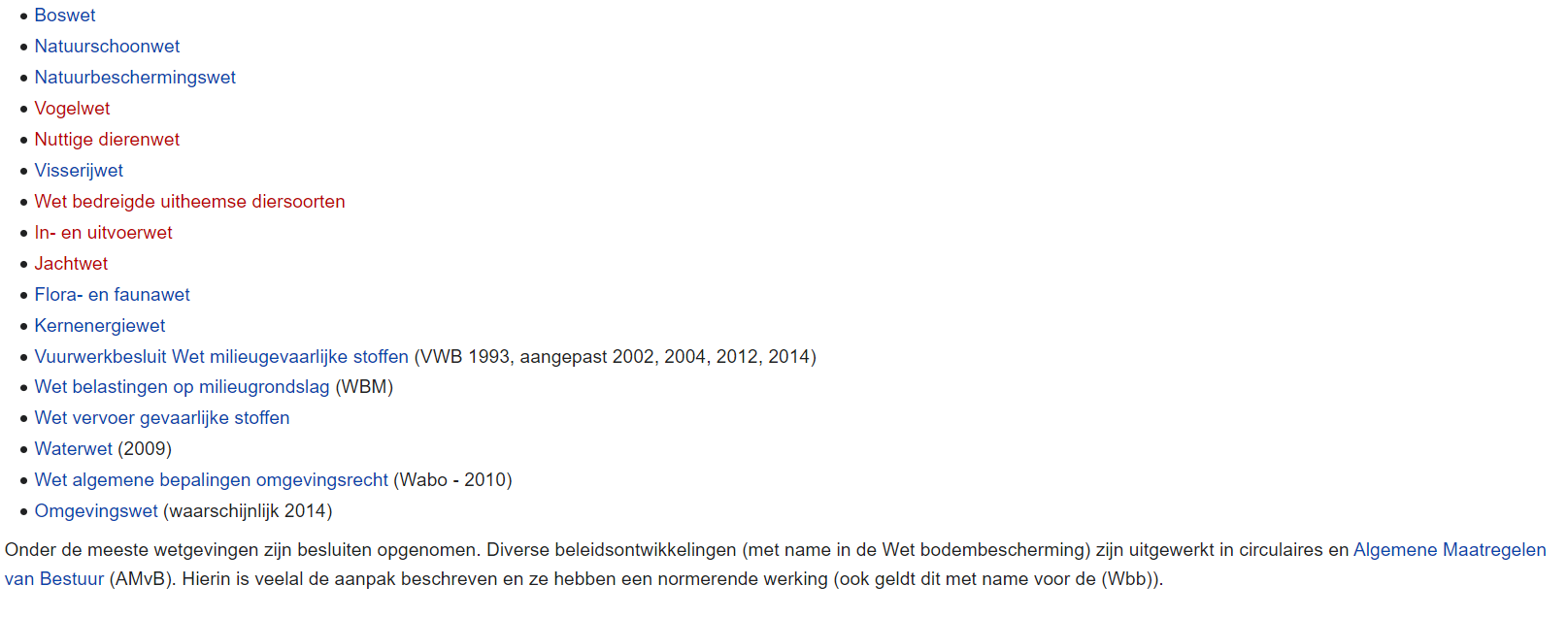 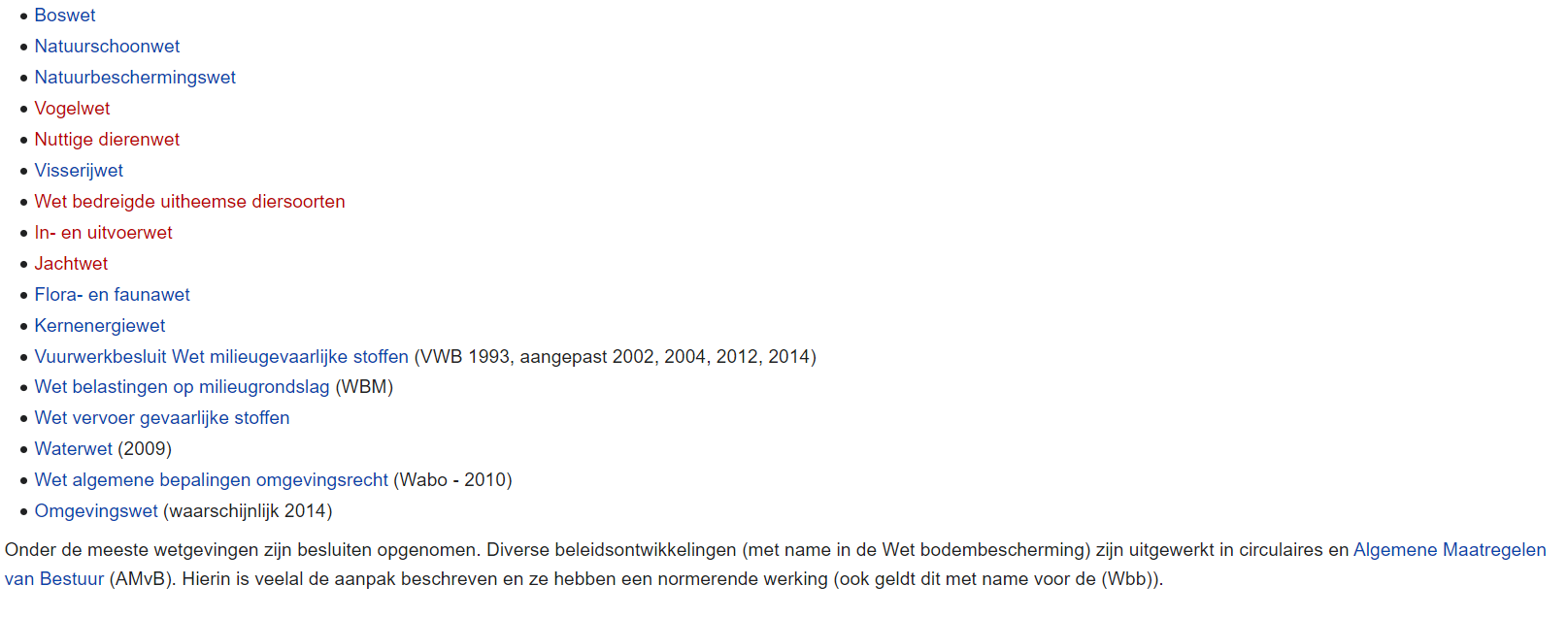 Barim Besluit algemene regels voor inrichtingen milieubeheer
Drie type bedrijven afhankelijk van de milieubelasting
Type A-bedrijven; 
	moeten voldoen aan activiteitenbesluit (geen 	melding)
Type B-bedrijven; 
	moeten hun activiteiten melden
Type C-bedrijven; 
	moeten omgevingsvergunnig aanvragen voor het 	onderdeel milieu.
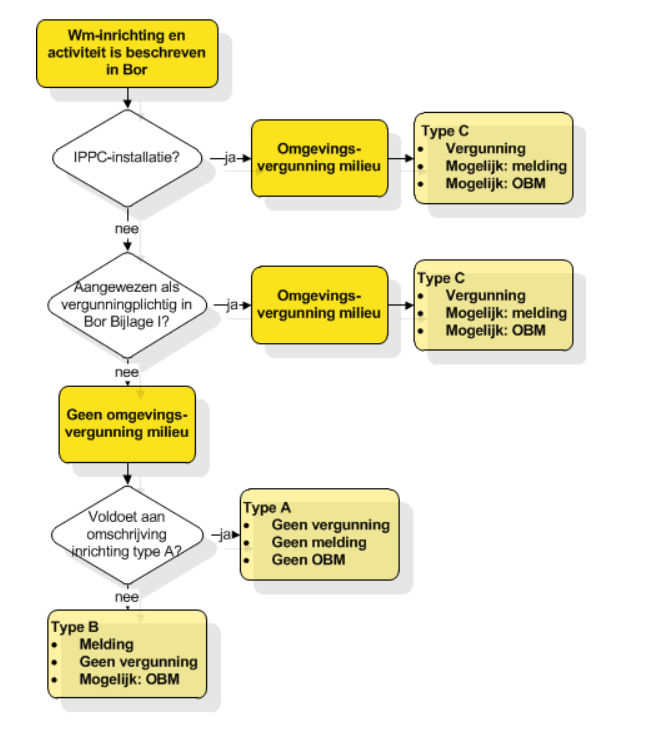 IPPC-installatie ?
Bor bijlage ?
[Speaker Notes: Wat is verzilting
Wat is erosie]
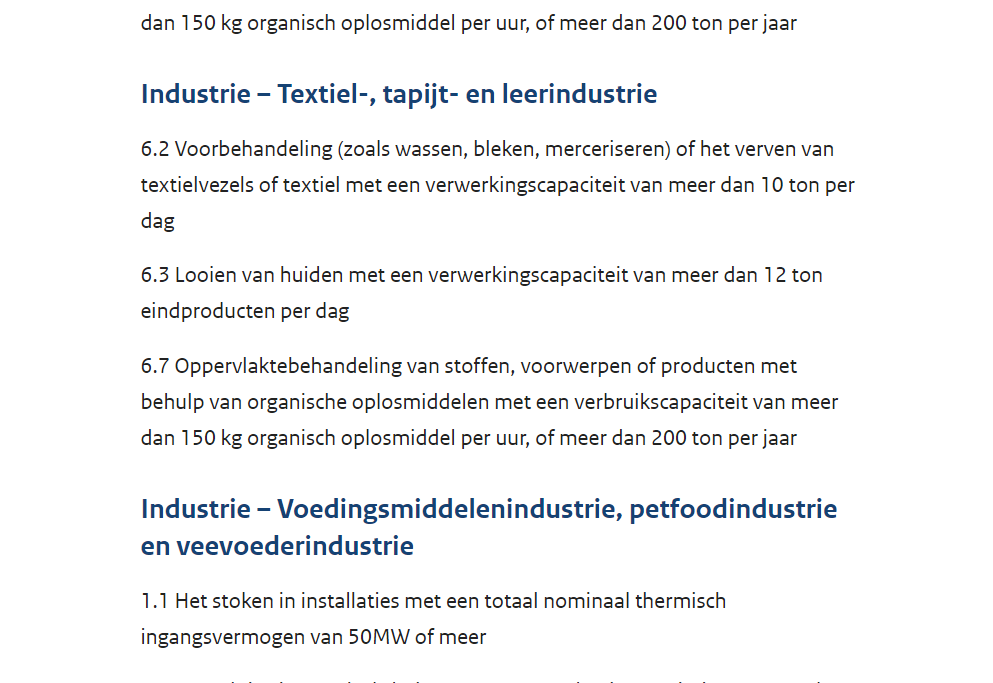 Voorbeeld IPPC
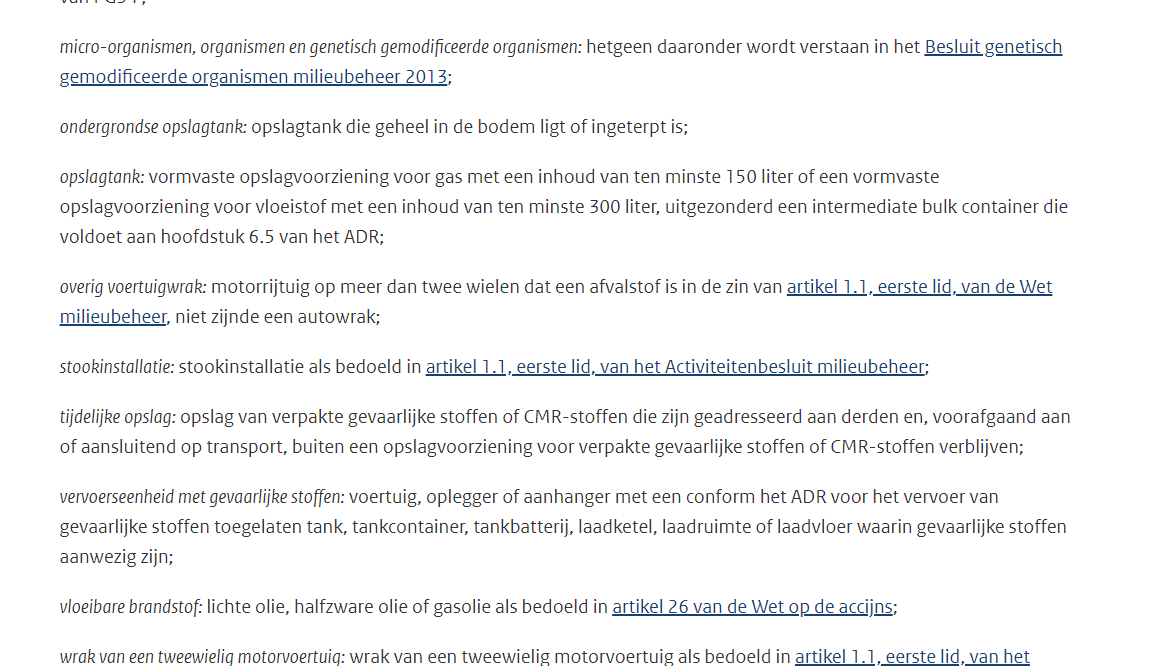 Voorbeeld Bor
Voorbeelden
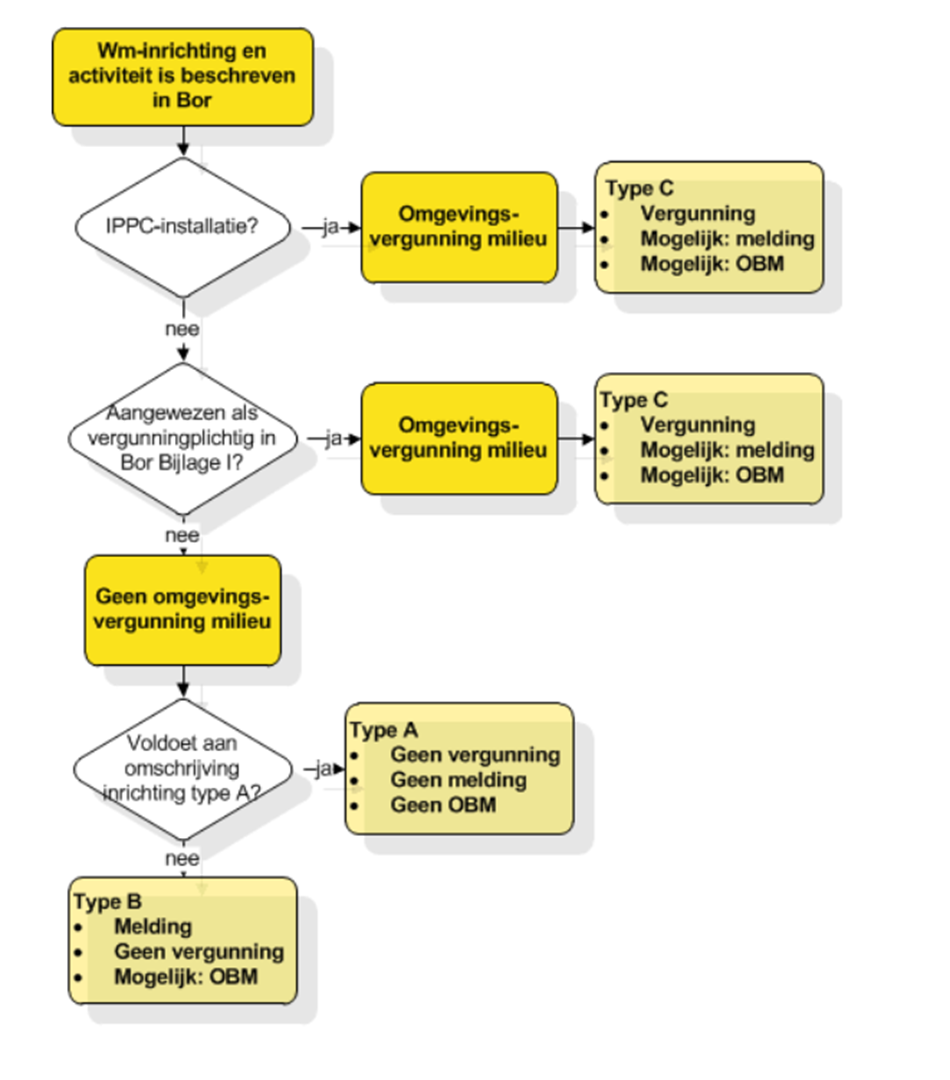 Winkel, verpleeghuis, school of kantoor



Horecabedrijf, garagebedrijf, metaalbewerkende bedrijven of aannemer


een rioolwaterzuiveringsinstallatie met slibvergistingsinstallatie, een autodemontage-bedrijf dat ook vrachtwagens demonteert
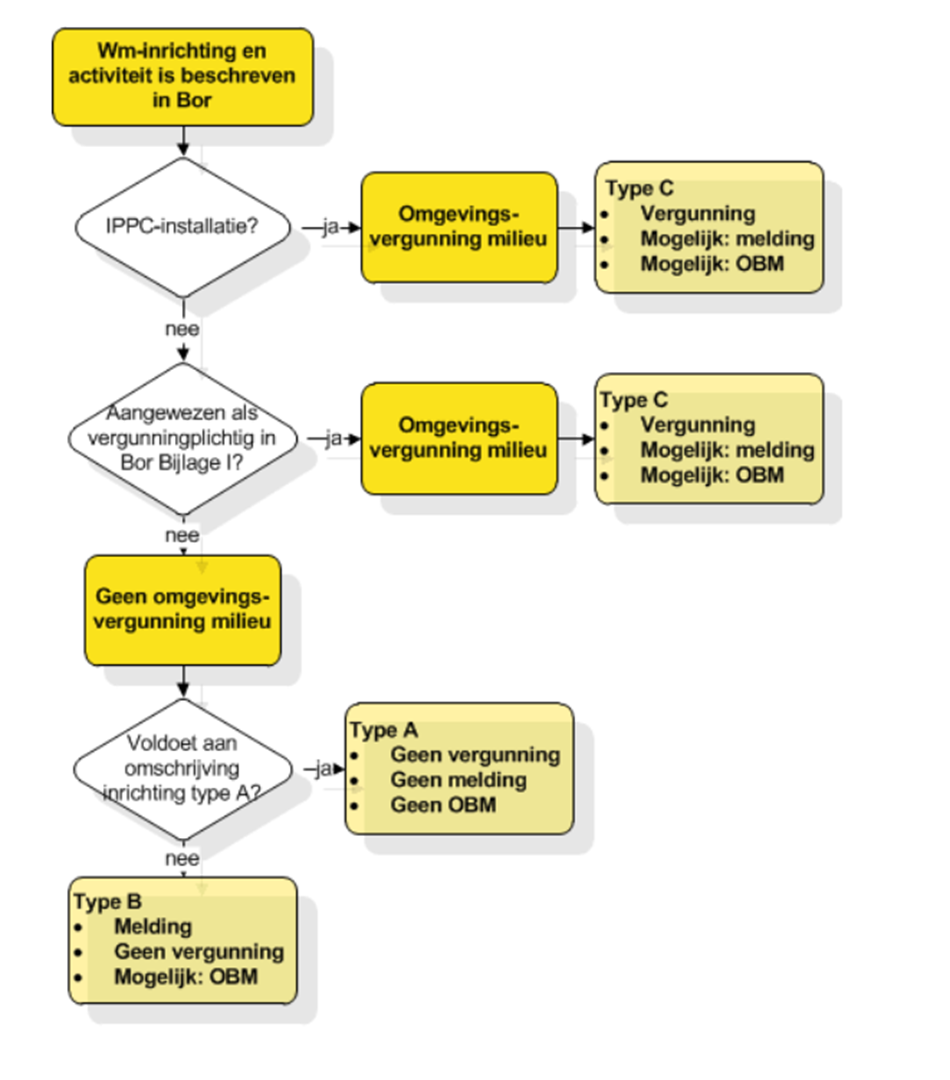 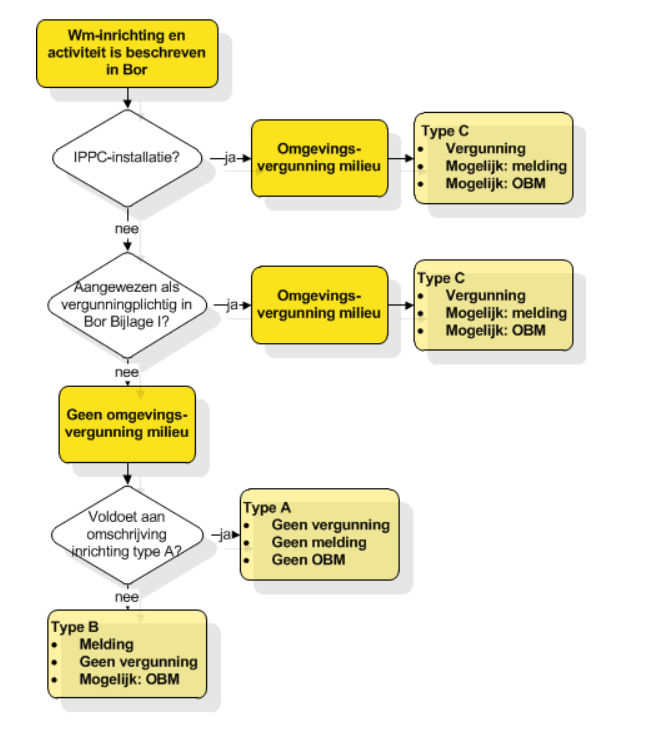